ScrAPES presentations
Article Presentation
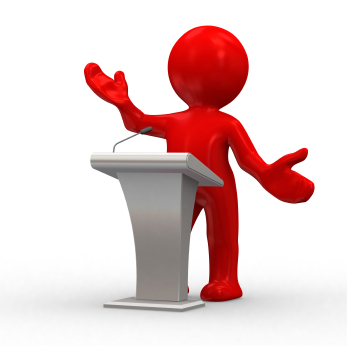 3-5 minutes

Summary of article

Why this issue is an important one

Next steps
Can send me a ppt slide